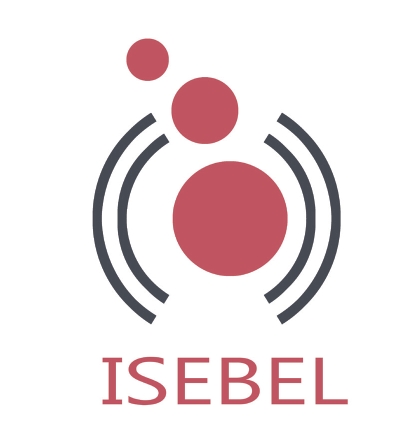 ISEBEL
Intelligent Search Engine for Belief Legends
0
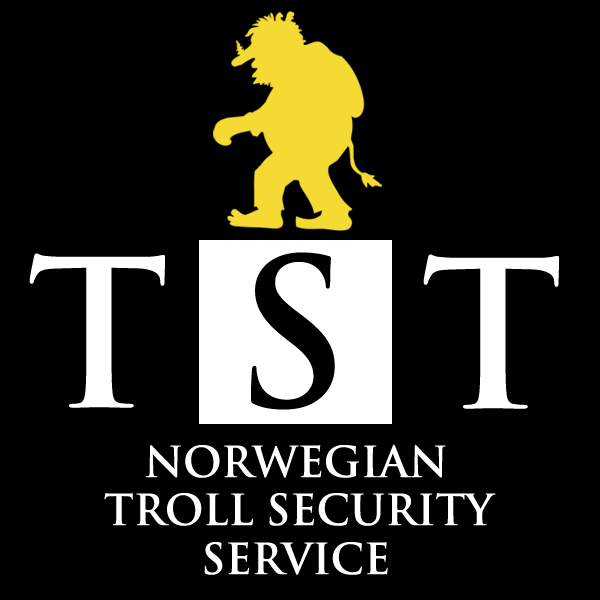 Initial motivations
1
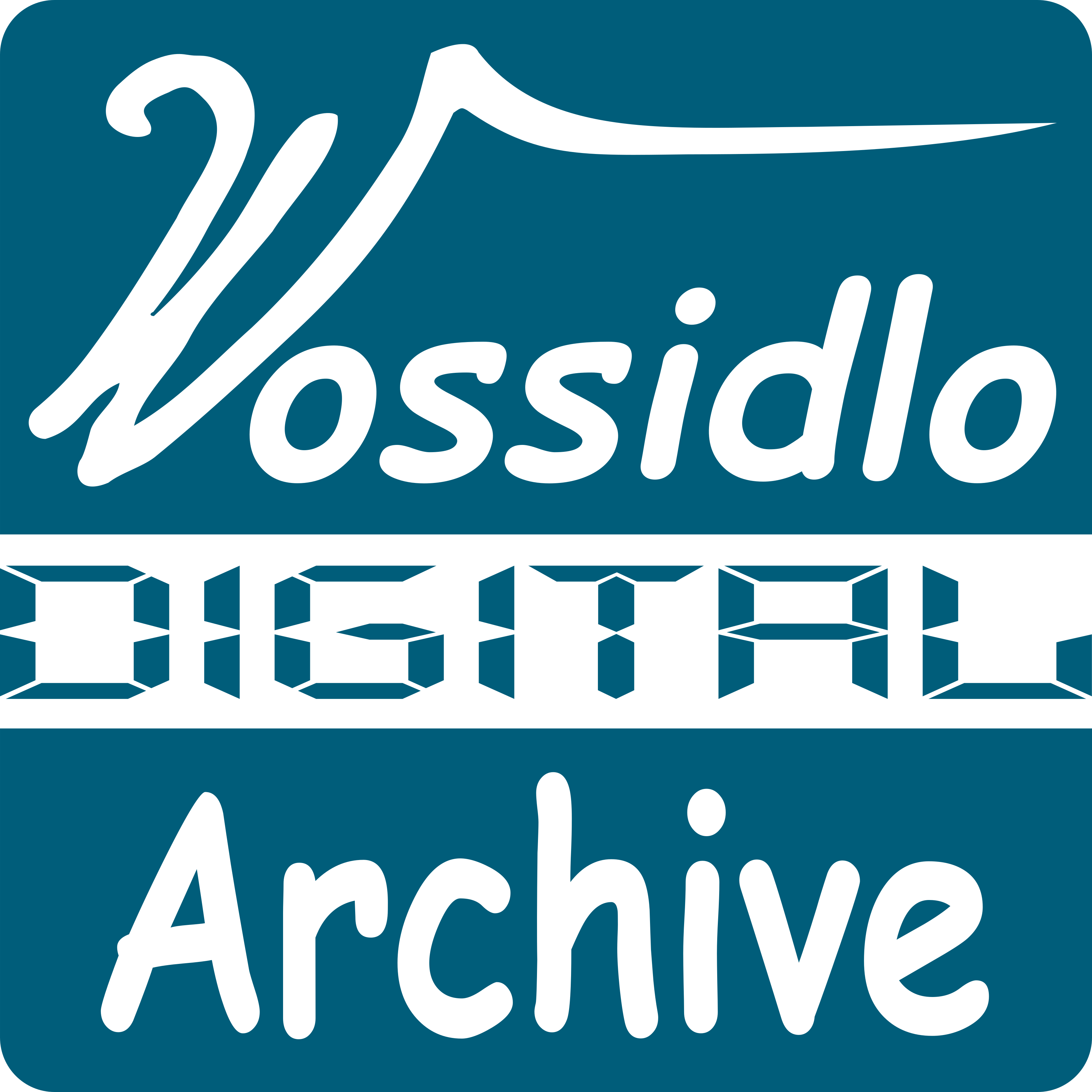 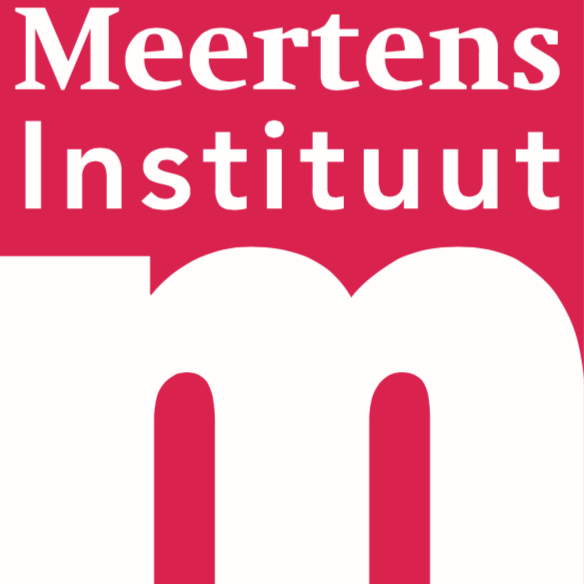 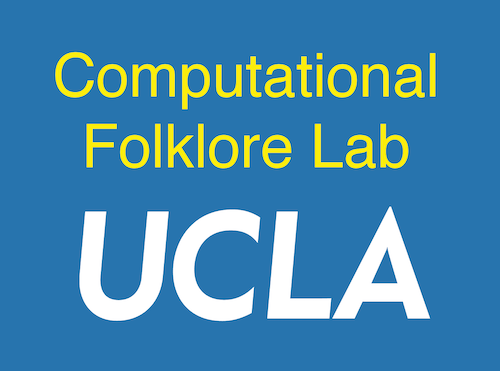 Collaborative project
Meertens Instituut, Amsterdam, Netherlands (Theo Meder)
Uni-Rostock, Rostock, German (Holger Meyer, Christoph Schmitt)
UCLA, Los Angeles, USA (Timothy Tangherlini)
2
Predicated on the notion that Folklore is one of the first “big data” fields in the Humanities, given its focus 
on the data-driven analysis of
millions of variants of informal expressive culture
that circulate on and across social networks
Folklore has been collected and archived throughout the world
Provide access
Support research into similarities and differences in archival collections of expressive cultural traditions, to support studies
across broad geographic distributions
across broad range of linguistic diversity
Motivation
3
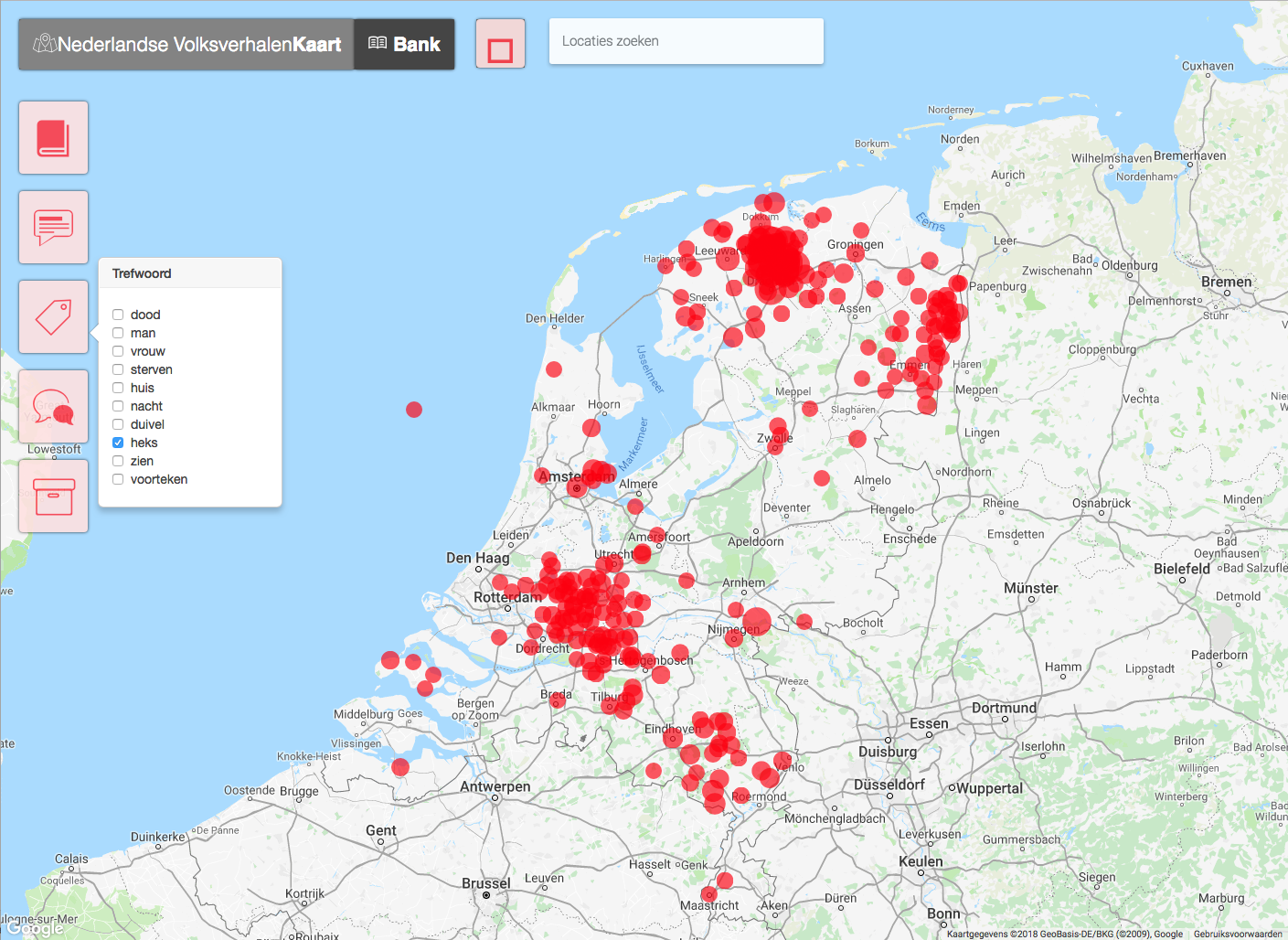 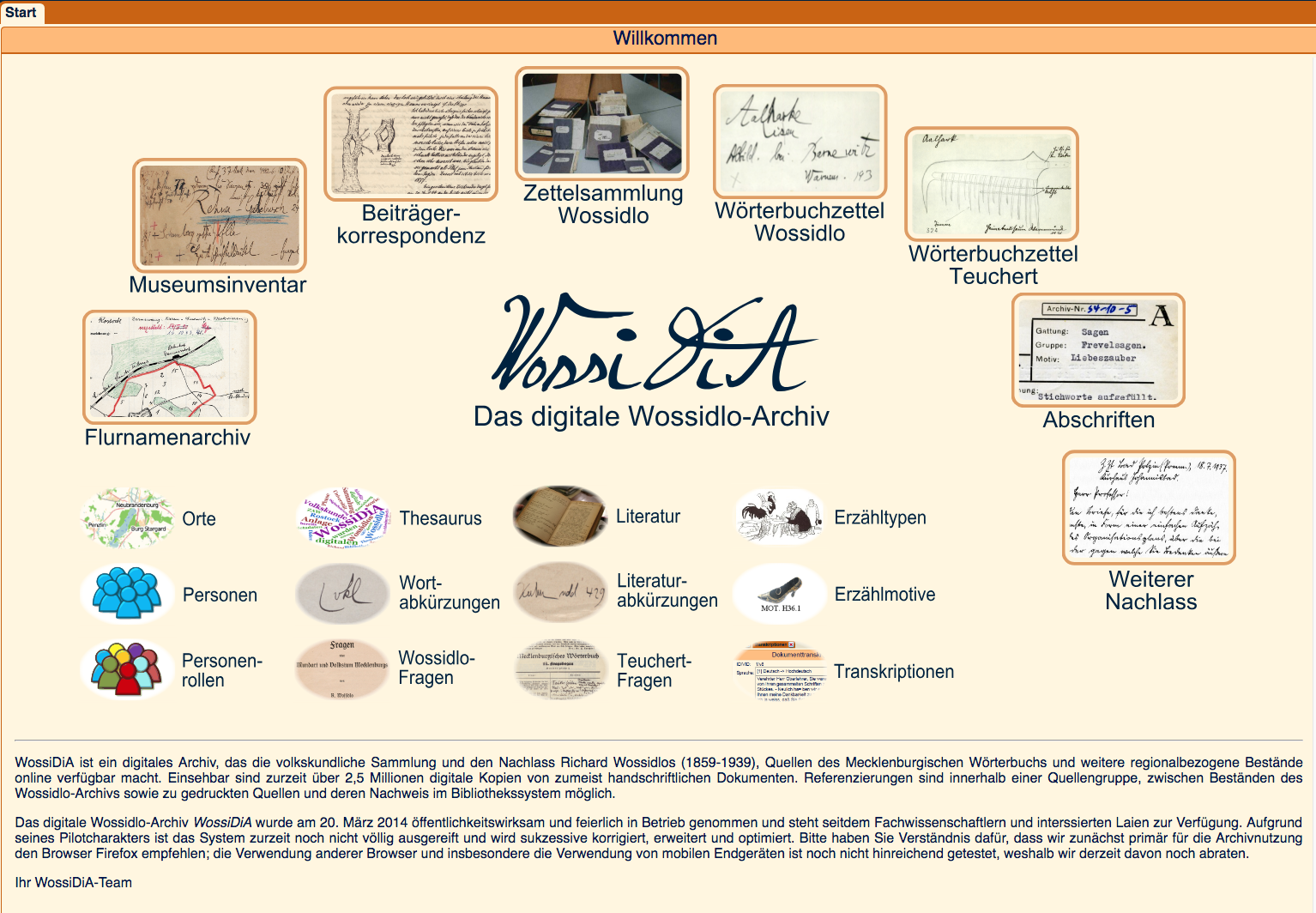 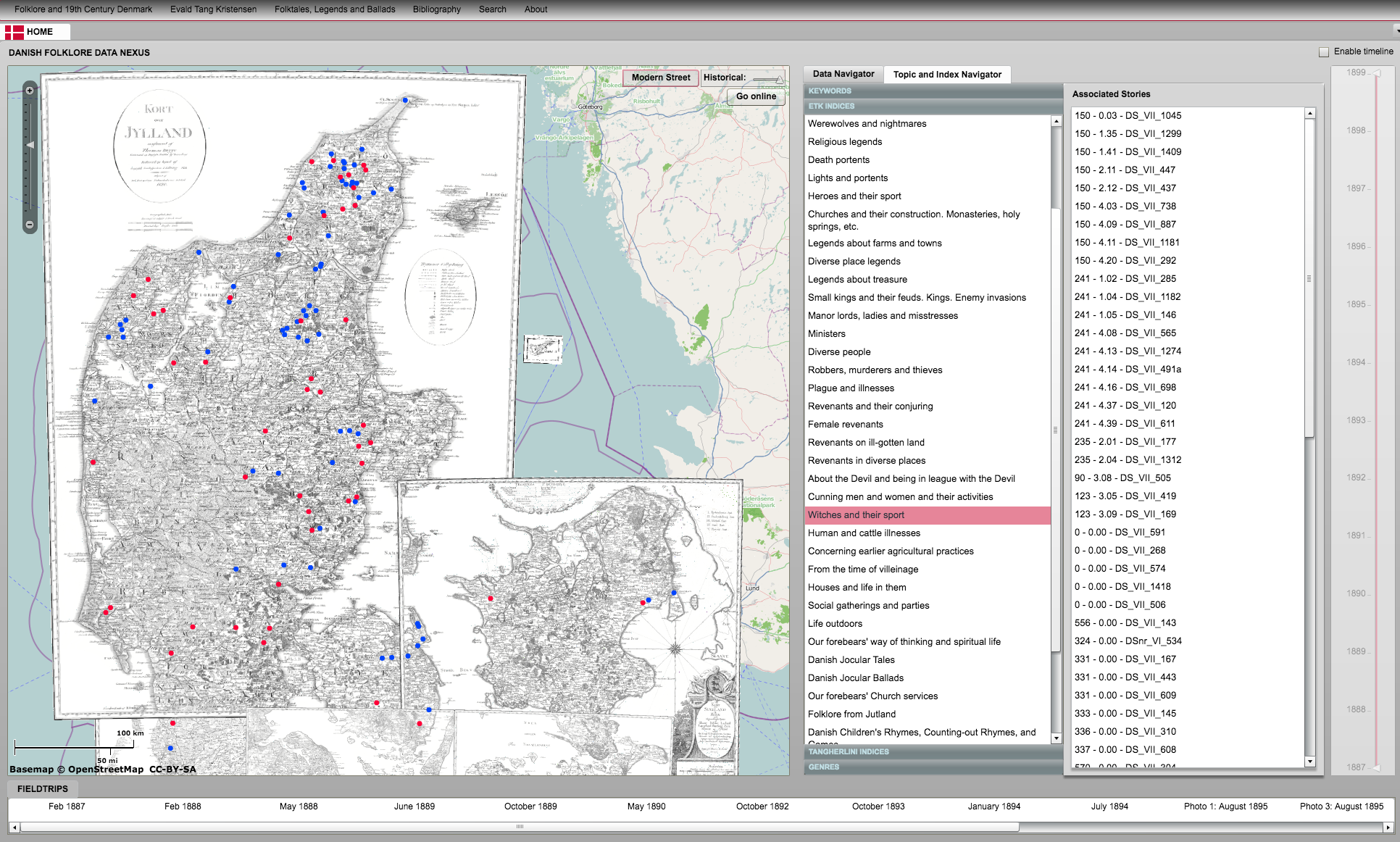 4
Understand the existing data structures
Develop a harvester to integrate minimal representations of data
Develop a method for searching across multiple languages
Integrate results with:
Analytic approaches (WitchHunter, TreasureX, TrollFinder, ElfYelp)
Visualize the results in an engaging manner
Allow for user defined research sets for download
Main Tasks
5
We have three different areas of expertise
Meertens
infrastructure, databases, production level code
Dutch, Flemish, dialectology
Sustainability
Uni-Rostock
Hypergraph modeling, search optimization, database integration
German and German dialects
UCLA
Multi-lingual search, hGIS, mapping algorithms, text modeling
Danish and other Nordic languages (Icelandic, Norwegian, Swedish)
Great team
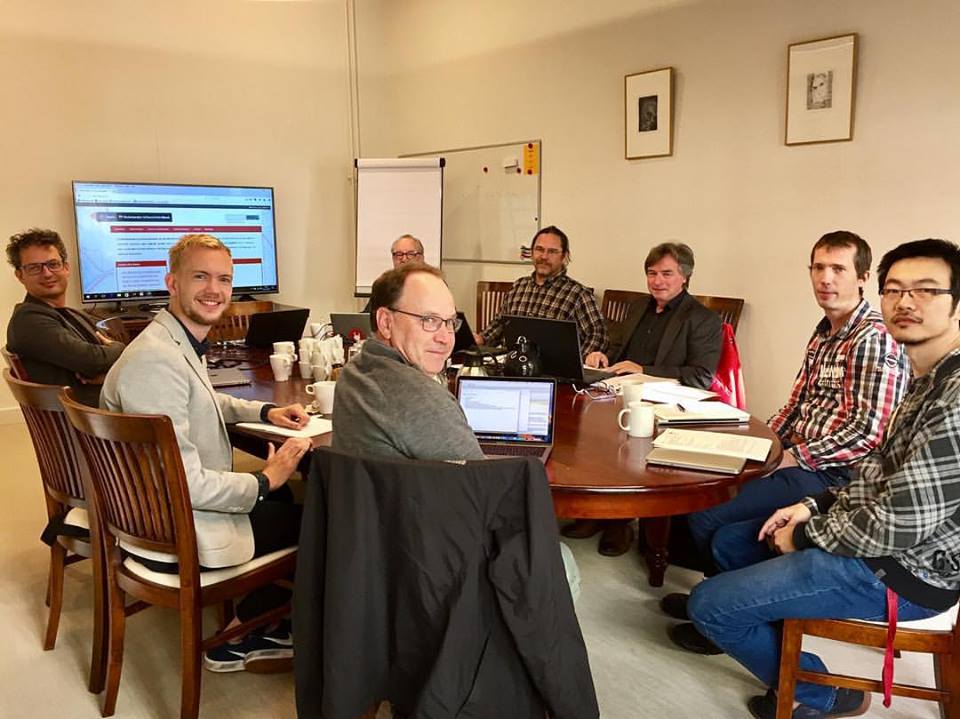 6
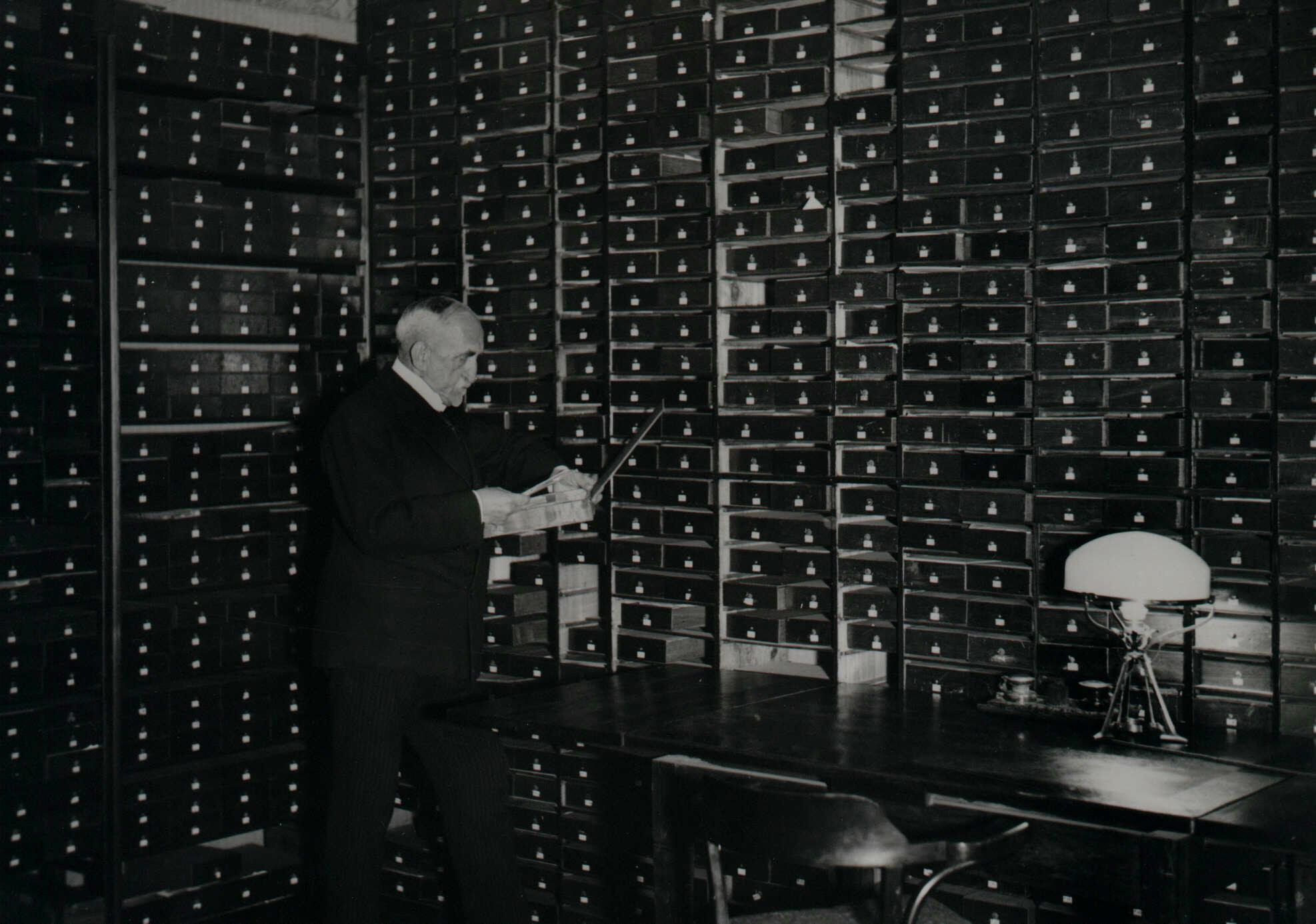 For example…
Richard Wossidlo‘s collection of research notes (1934)
7
Great range 
of topics
and genres
8
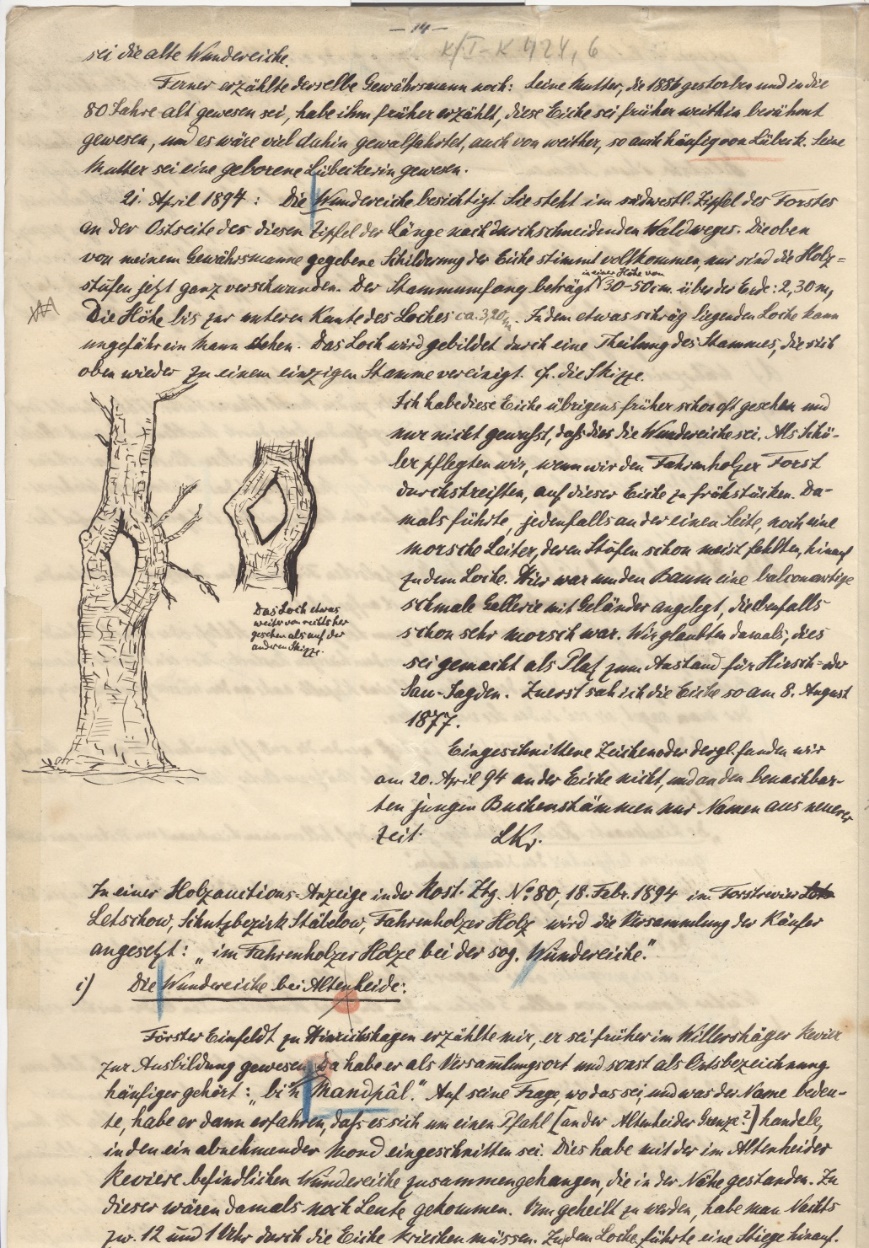 Diversity of collecton
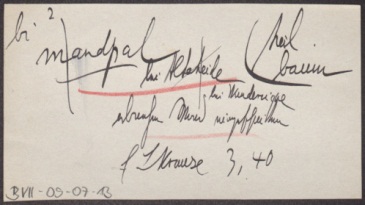 Excerpted by Wossidlo
Notes of a correspondent
9
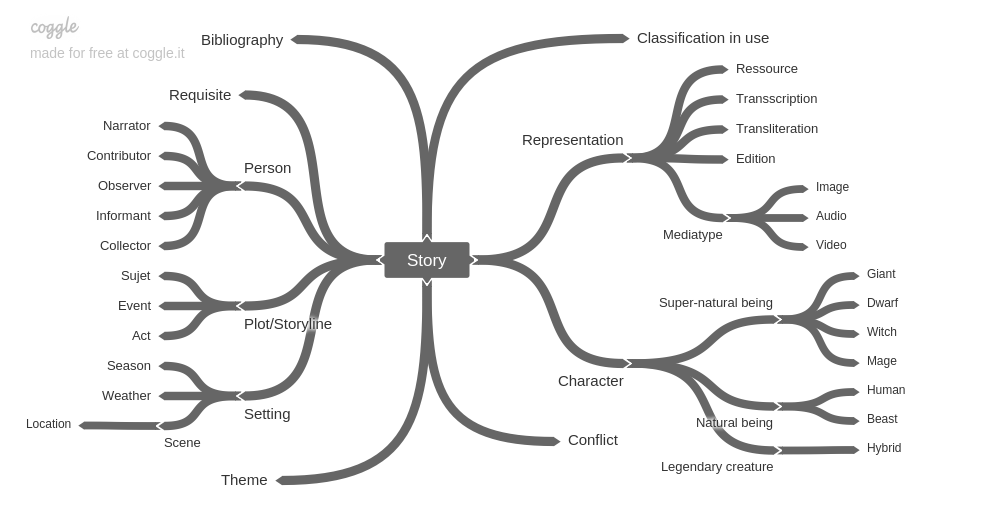 Current status: story and story data
10
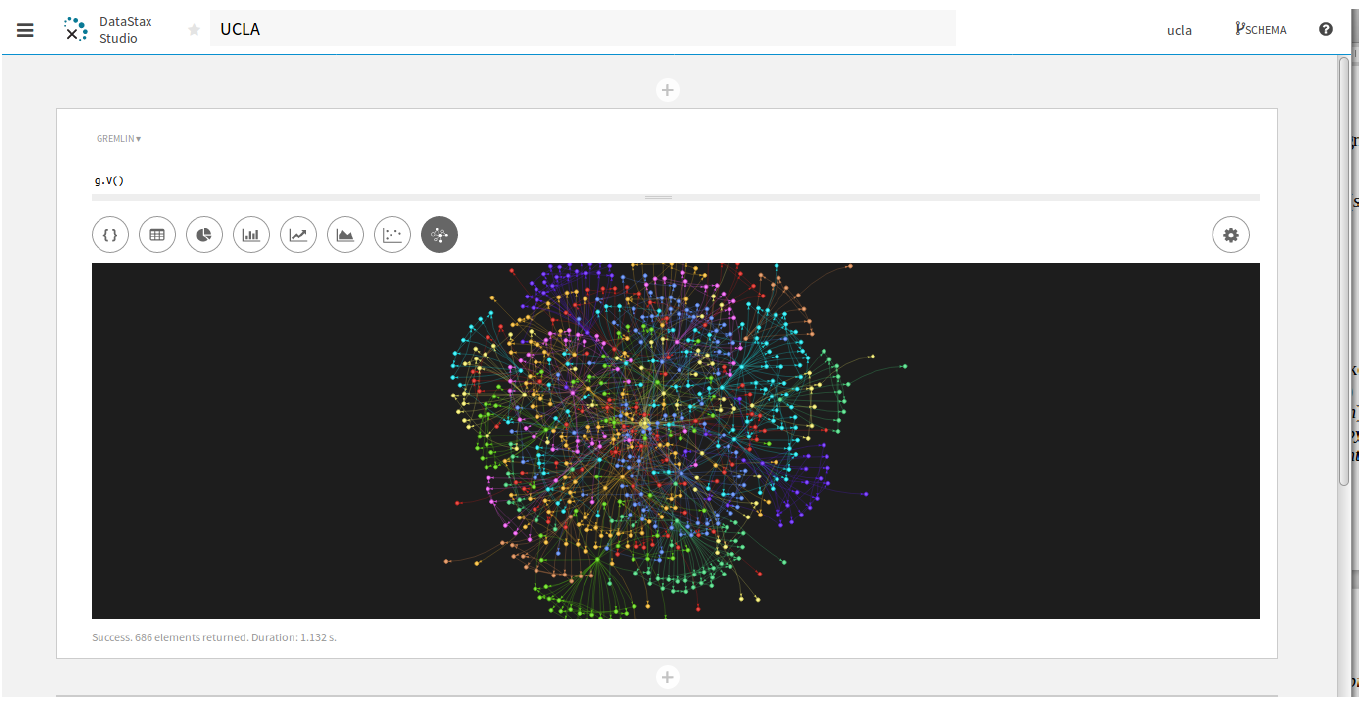 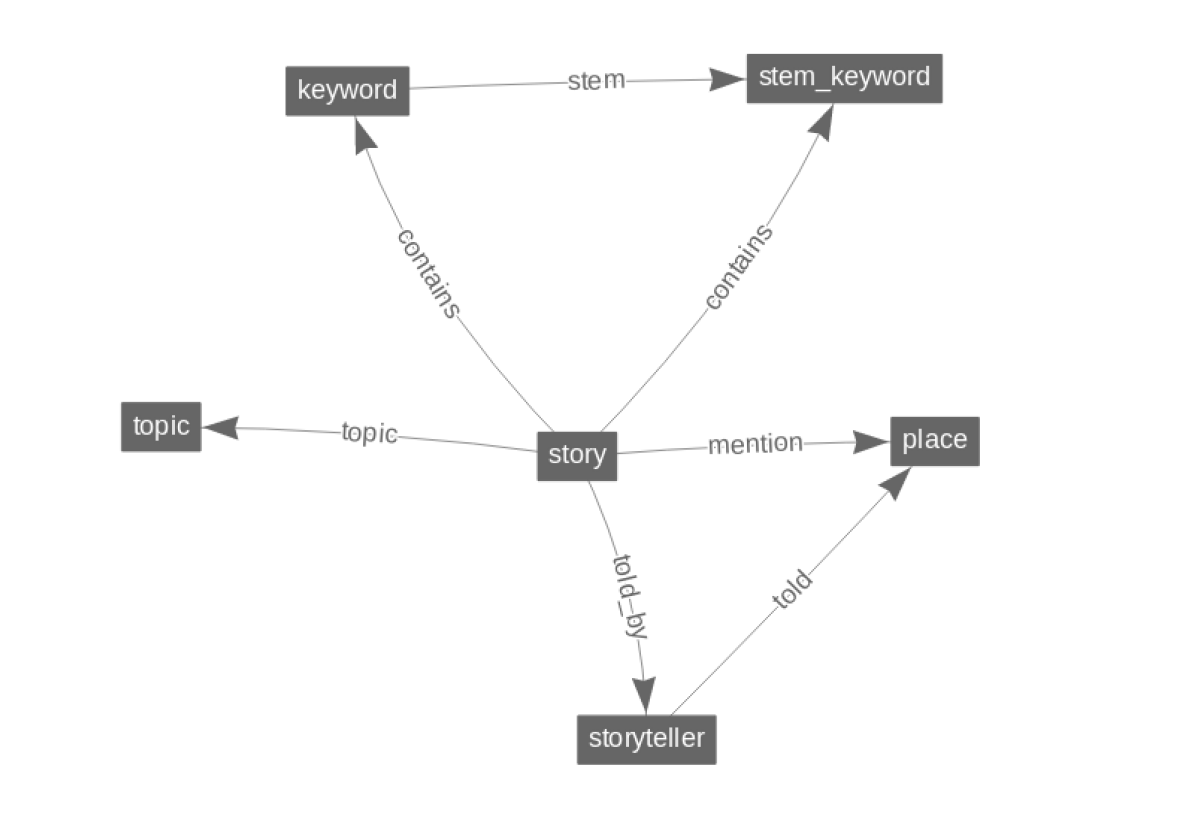 11
Global Conceptual Schema (GCS)
Integrated Schema from all local data sources
Data model used is the hypergraph model
Intermediate Schemas (InS) for each local data source
Local data has to be expressed using the global model
Translation from local schema (and local model)
Integration Process
12
Node types
Represent basic facts, metadata,
e.g. persons, places, events, keywords, descriptors ...
Have a set of attributes
Hyperedge types
Represent relationships among a set of nodes, e.g. field notes, narratives, reports, news coverage
Have a set of attributes
Are directed, mapping of incoming to outgoing node sets
Flexible with relaxed constraints , i.e. content model (sequence, alternative, occurences)
Basic data types for the attributes of a node (and hyperedge): Text Date, Boolean, Integer, ...
In the Relational Model
Node types analogon
Tables for entities
primary keys identfying entities
Hyperedge types analogon
tables for relationships
primary foreign key references connecting entities
The Hypergraph Model
13
Baseline facts about: persons, places, events, references/literature, keyword/descriptor/term/lemma/index entry, …
Strategy Bottom-up:
compose from micro formats,
LOD Linked Open Data as much as possible
e.g. dataCite, unqualified/qualified DublinCore
Minimal datasets for sharing
14
Protocol to harvest different data sources
Data Provider interface for each folktale database
Exports local schema in the hypergraph model
Local Export Schema:
Describes internal schema [relational model] with global model [hypergraph model]
Tranforms local data to external global representation
OAI - PMH
15
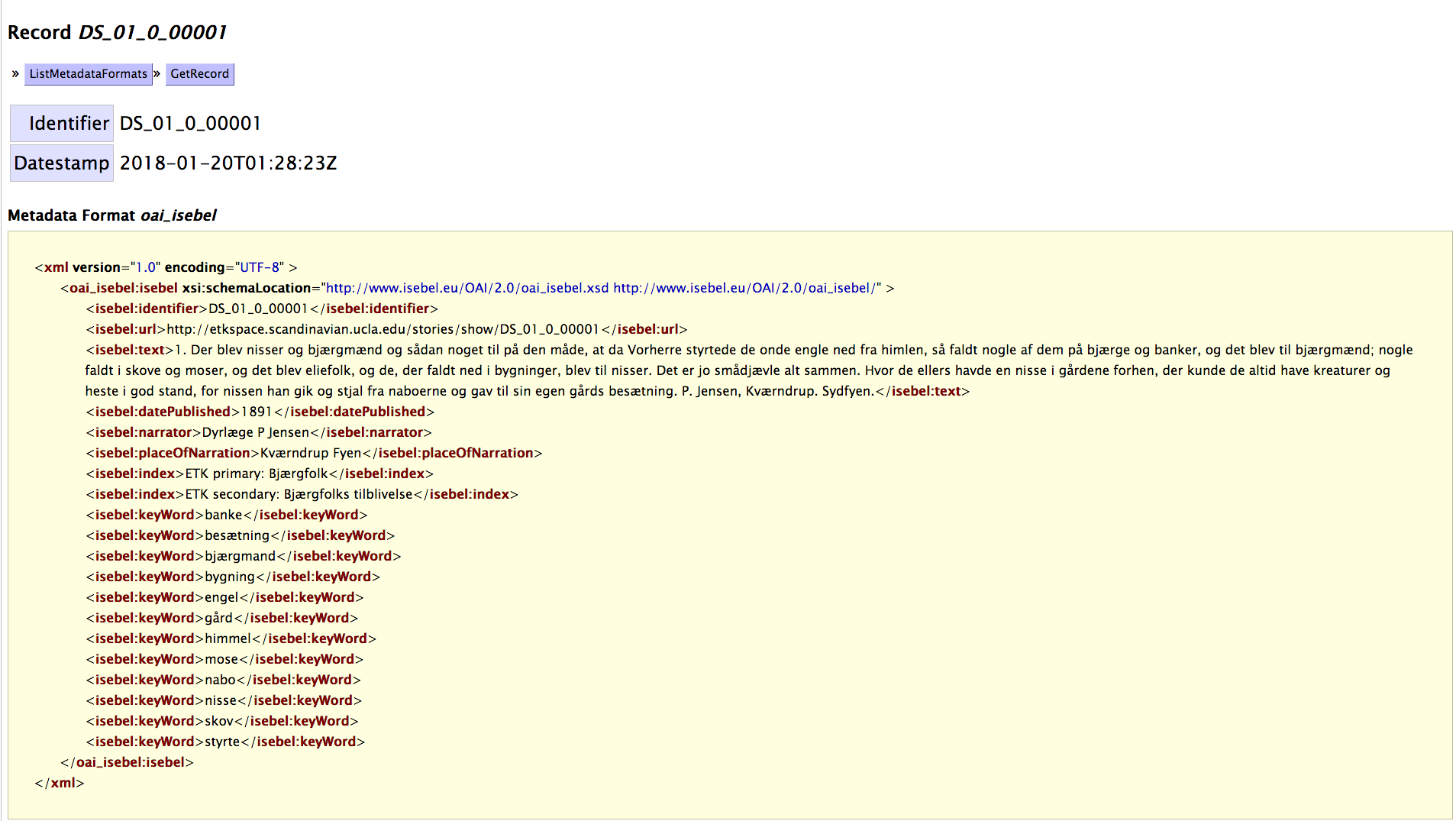 16
(AC)
(OF)
Power
Graph
GraphMining
Global Data Schema (full ISEBEL)
Modeled
With
Data
Model:
Hyper
Graph
OAI – PMH
(OF)
OAI – Service Provider
(AG)
OAI – Data Provider
WossiDiA
OAI – Data Provider
Dutch Folktale
OAI – Data Provider
Danish Folktale
Local Export Schema
(WossiDiA)
Local Export Schema
(Dutch Folktale)
Local Export Schema
(Danish Folktale)
(AC)
WossiPG View(WossiDiA PowerGraph)
WossiDiA
Digital Archive
17
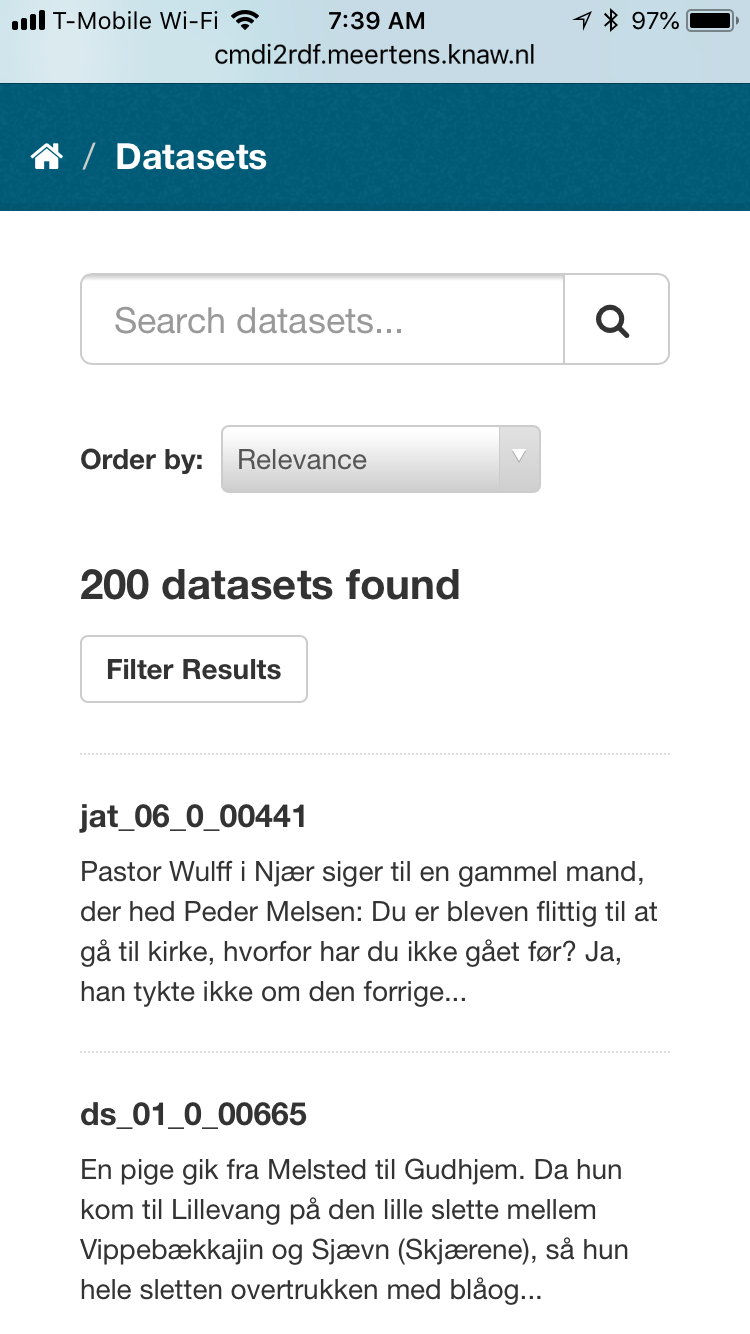 CKAN and harvested data
18
Full-text search based on translations of each story
For each story in target language L, we generate a dirty translation D into each of the other ”search” languages, S (Danish, Dutch, German)
These are then indexed using the native indexing in the db system
A full text search in  any language S returns stories in each of the target languages based on the search of L and D1 and D2
“Dirty translations” are generated using Google NMT 
We intend to locate models locally at UCLA and run these locally instead of in the cloud on a GPU machine specifically designed for this
Domain specific terms
We have a series of highly specialized terms that are cross-translated by hand and added as an additional field to each story
Story A will have native ”special terms” as well as translations into each of the partner languages [this does not scale very well, although the number of terms is very limited ~400 per corpus]
White paper at https://git.informatik.uni-rostock.de/isebel/translation
Multilingual search
19
Some examples:Our custom NMT
20
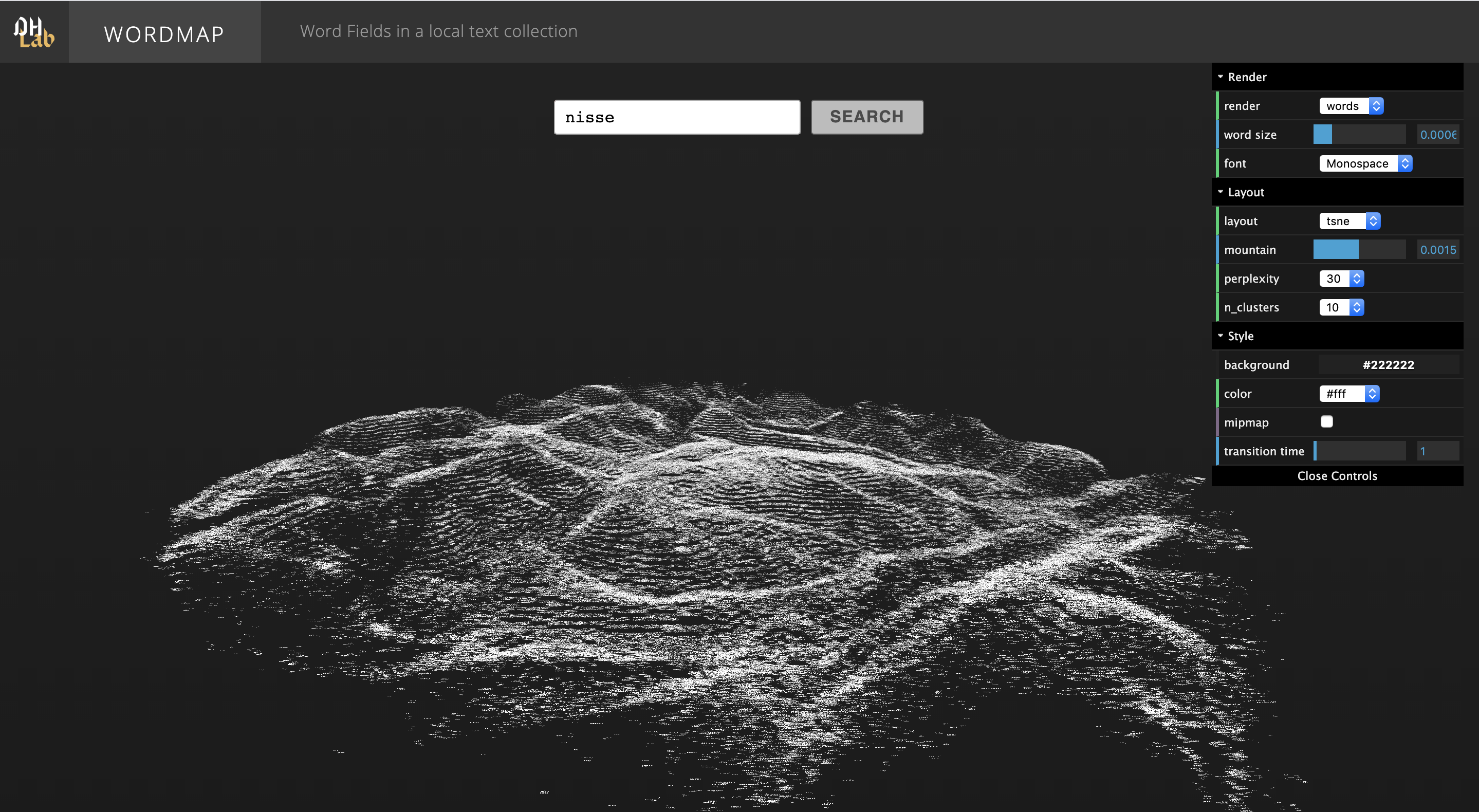 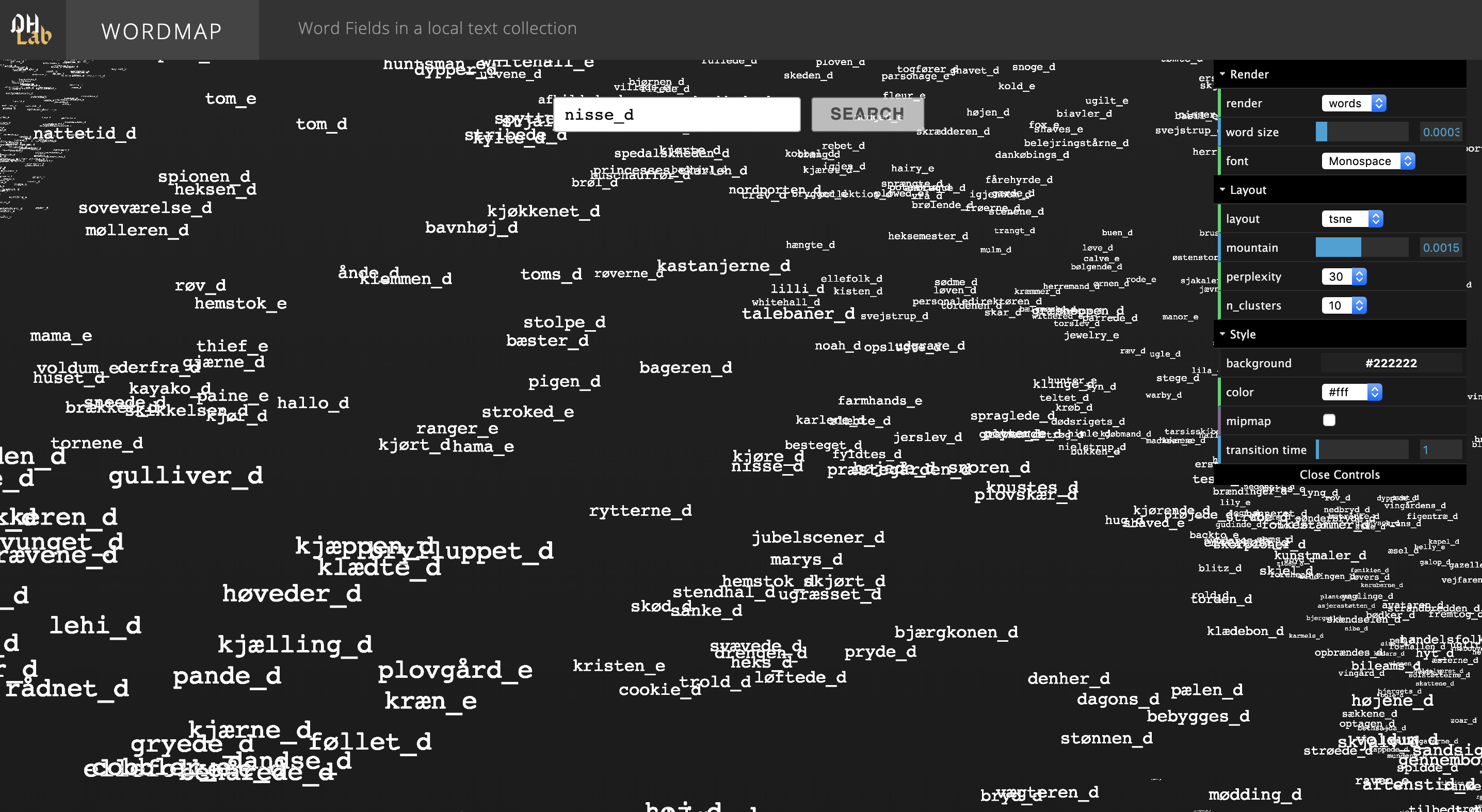 http://164.67.31.25/wordmap/
21
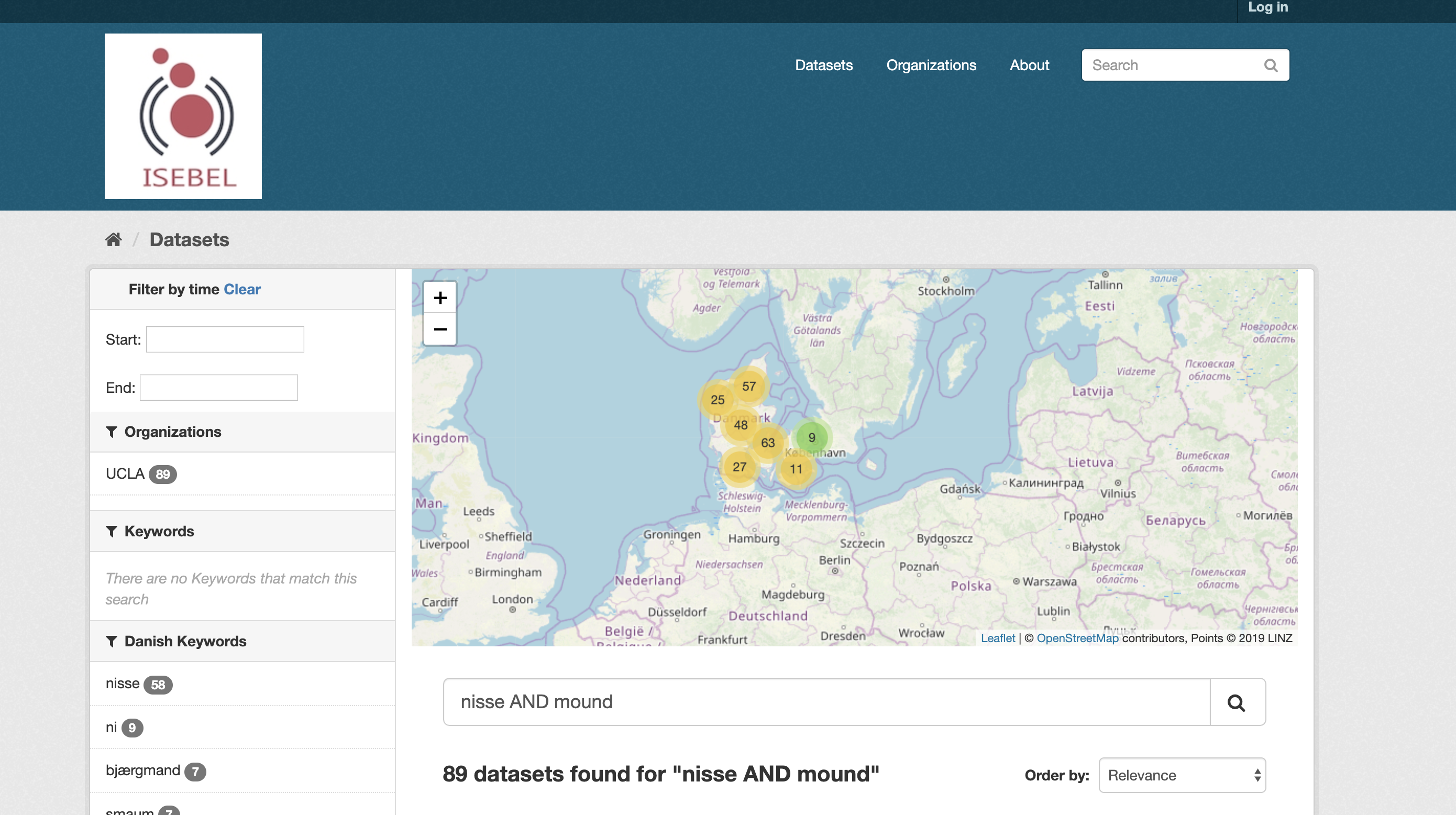 Search.isebel.eu
http://search.isebel.eu/
Multilingual Search Interface:Search in English
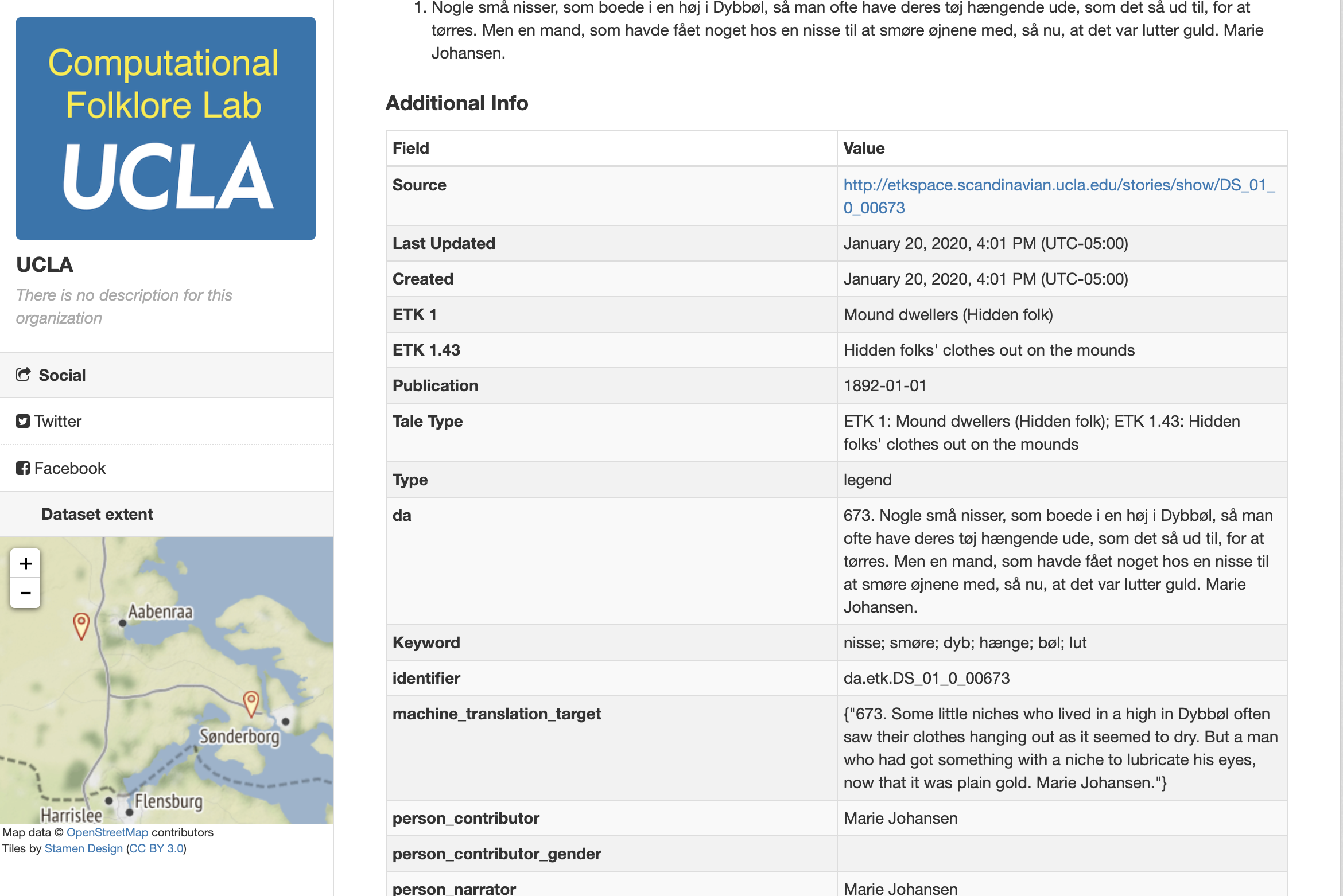 22
Current Work
Adding analytics layers
23
Integrate the OAI-PMH results with 
Visualization
Analytics
Analytics layer
24
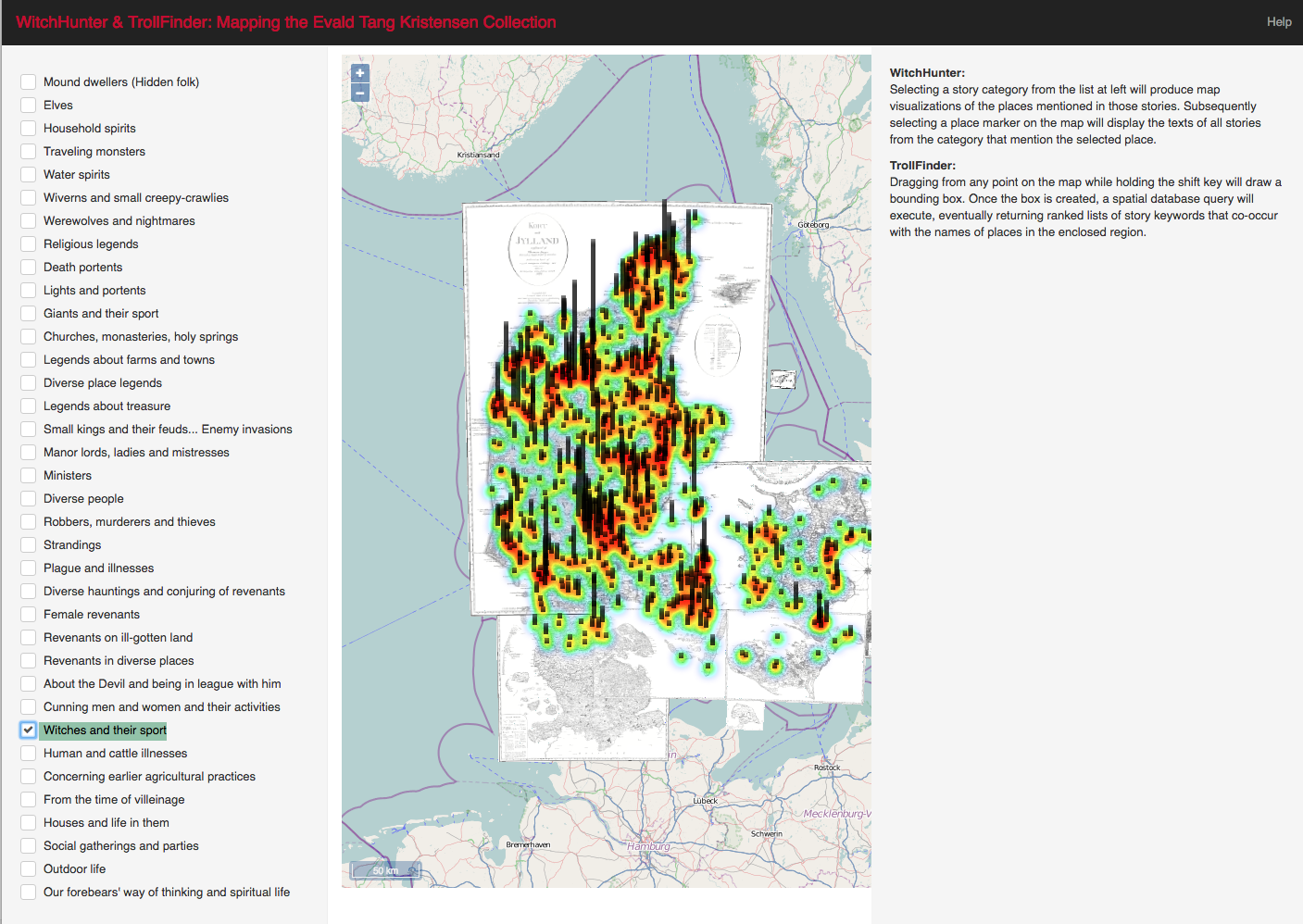 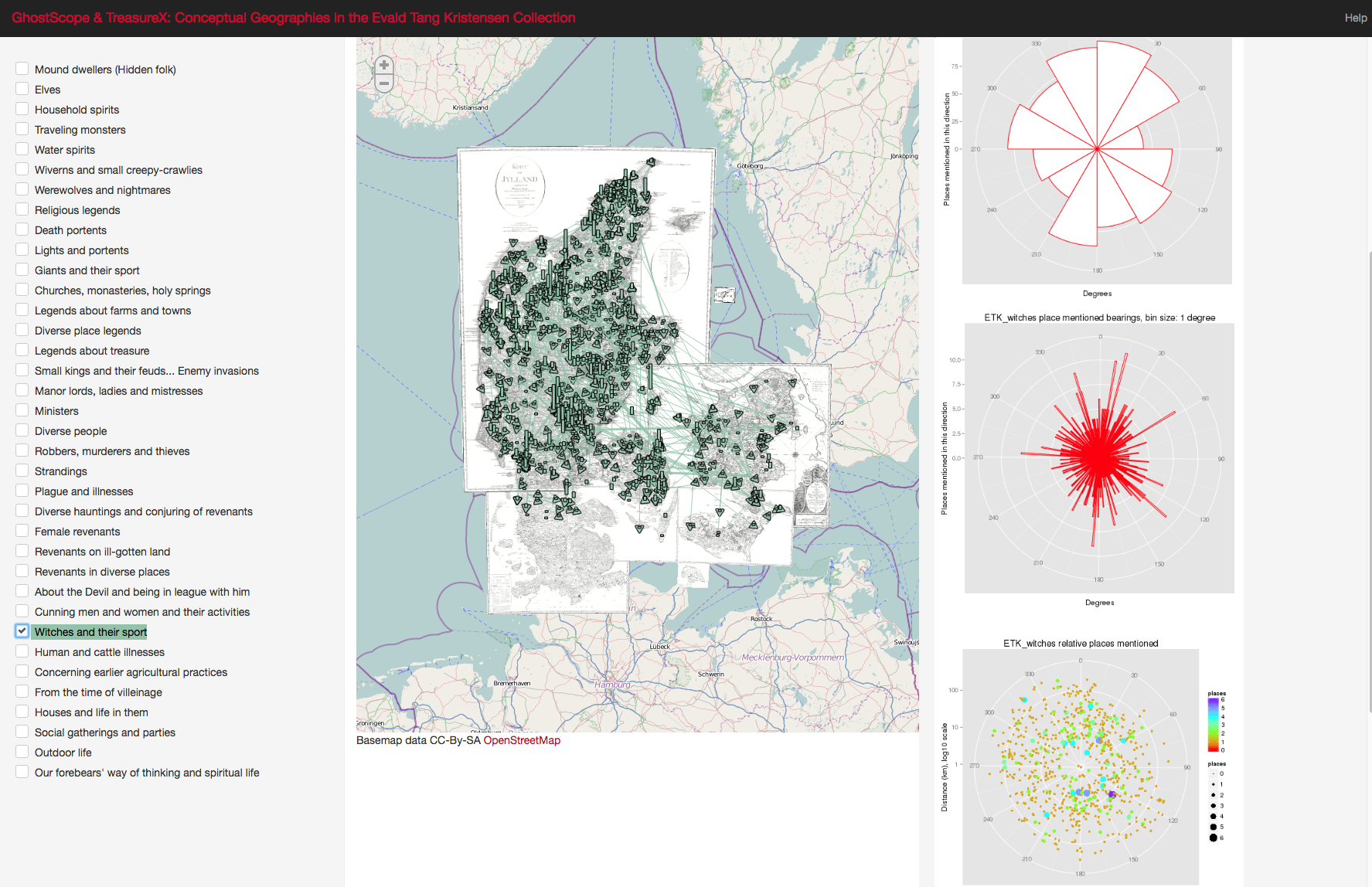 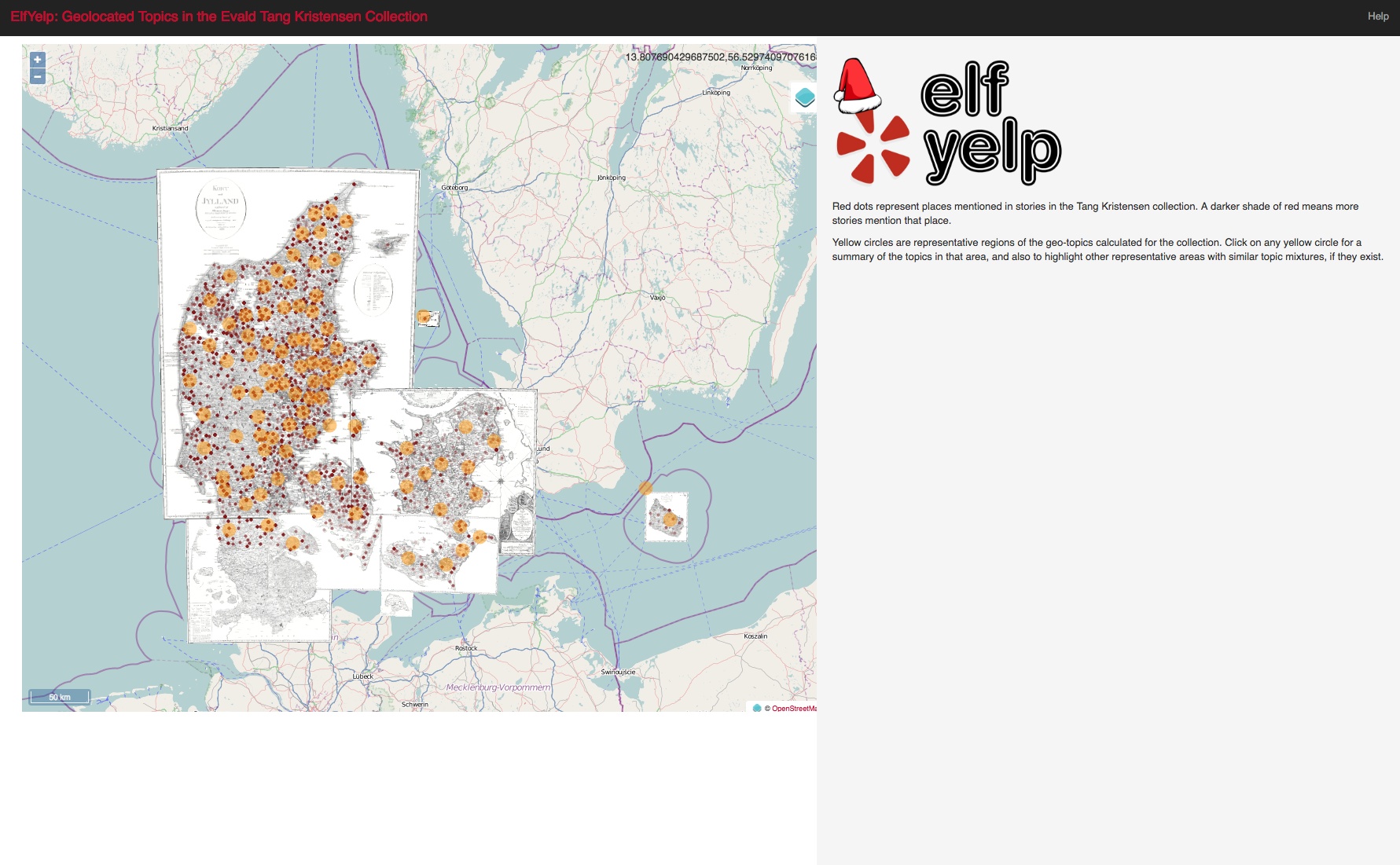 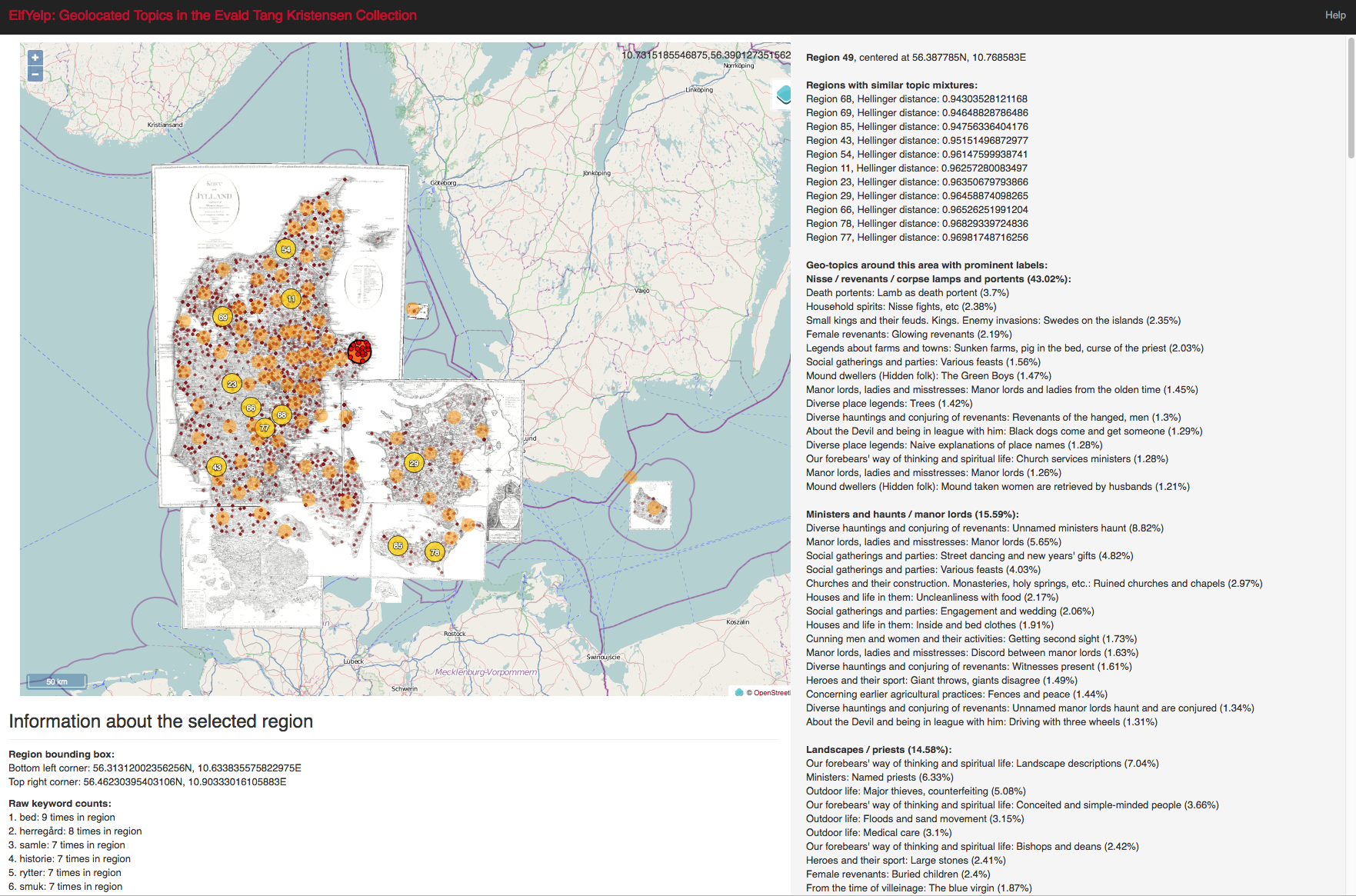 25
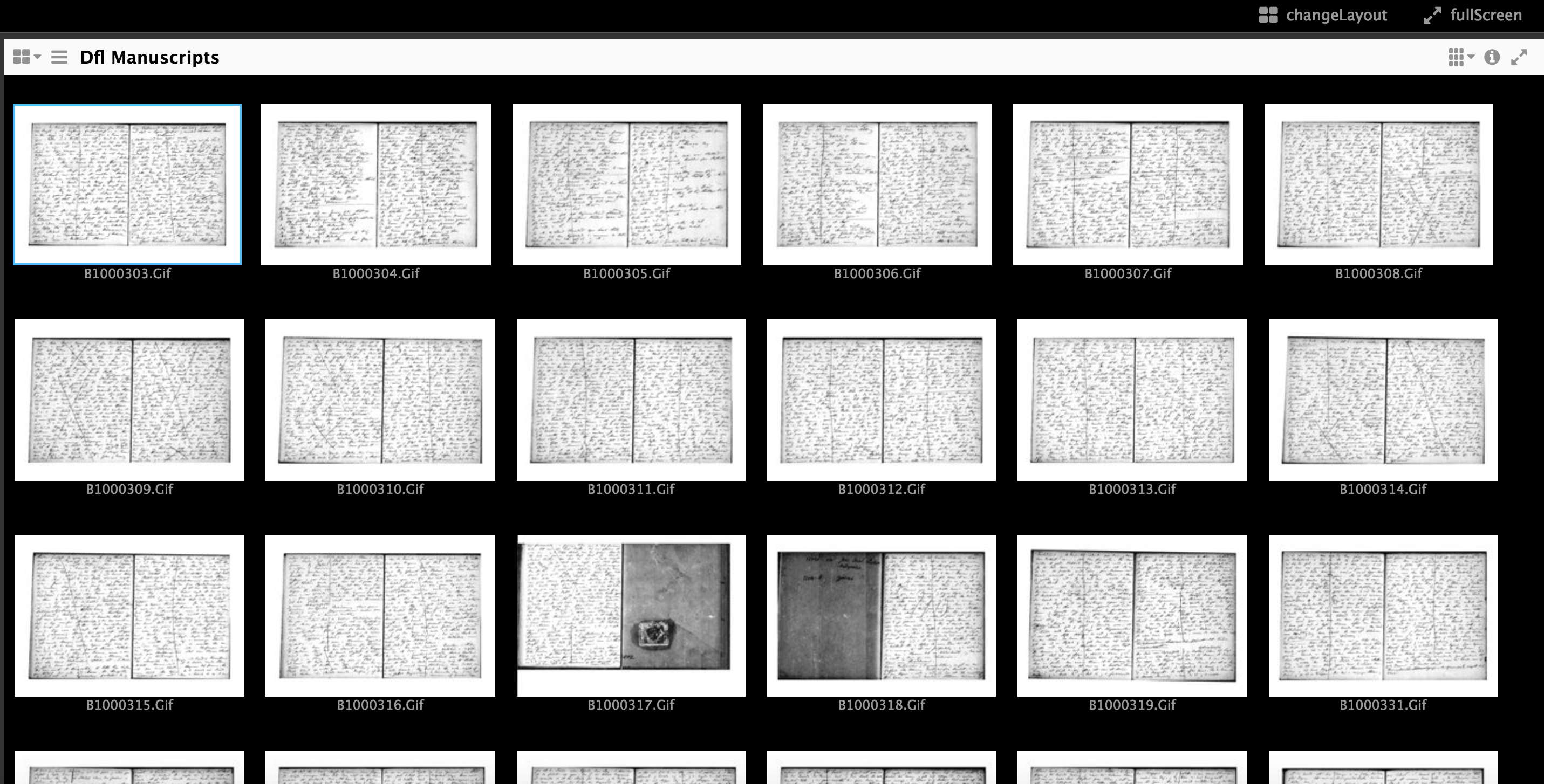 Desideratum:Mss and annotations in IIIF
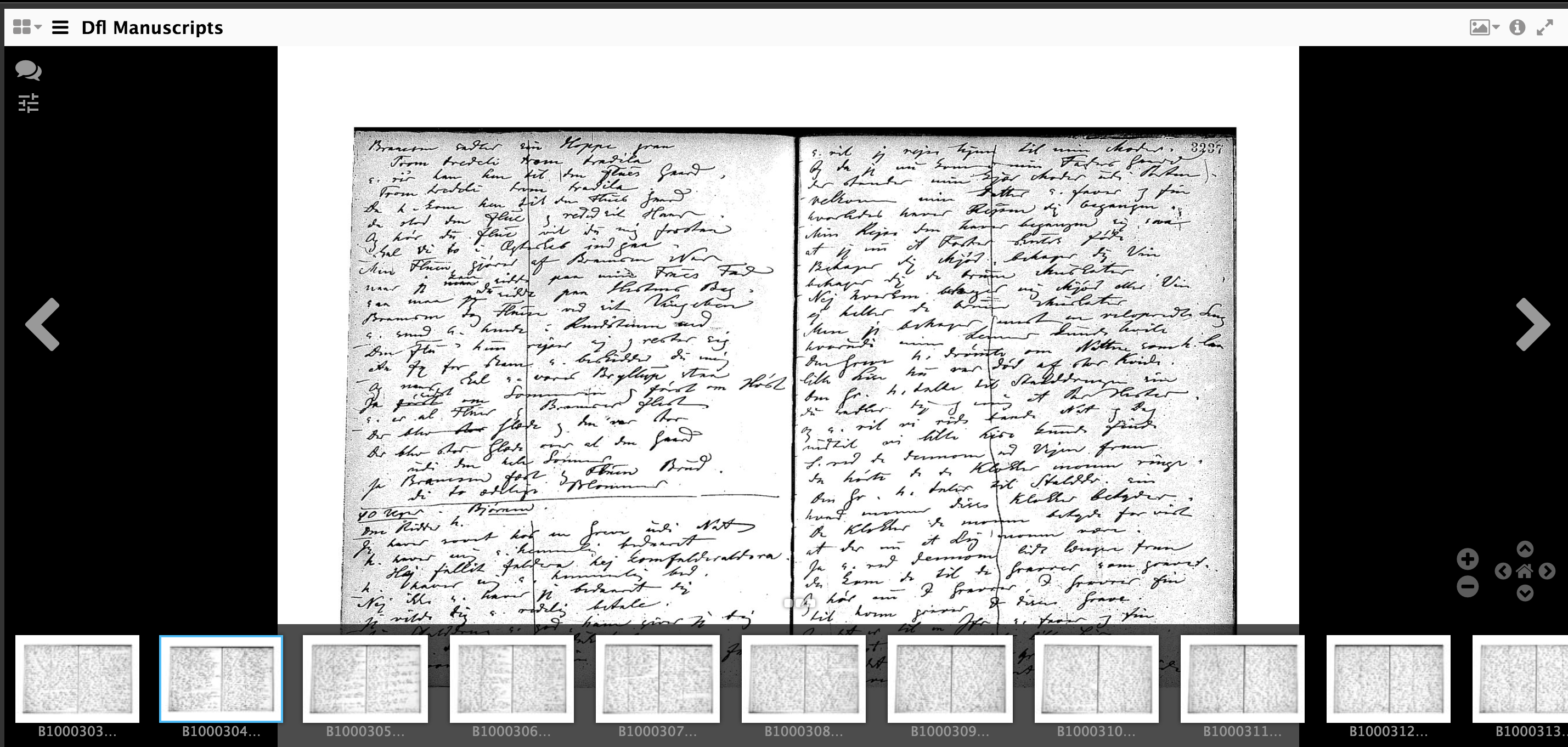 26
Integrate three other Nordic countries into the project:
Iceland: Sagnagrunnur
Norway & Sweden: Sägenkartan
Funding application to the Kungl. Gustav Adolfs Akademi
Recent funding from Norwegian Research Council (ca NKK28m)
Develop clear methods for other archives to expose their data to the harvester
Current collaboration with Finnish Literary Society
Agreements to work with Estonia, Latvia, Lithuania, Hungary and Greece
Arbitrary Search Language
Future directions
27
Meertens Instituut, part of the Dutch Royal Academy of Sciences (KNAW)28, has an open-ended commitment to sustaining the ISEBEL main infrastructure
Individual collections and archives will need to keep their OAI-PMH nodes alive
Future challenges with user access as web technologies evolve in the 5-20 year horizon
Sustainability
28
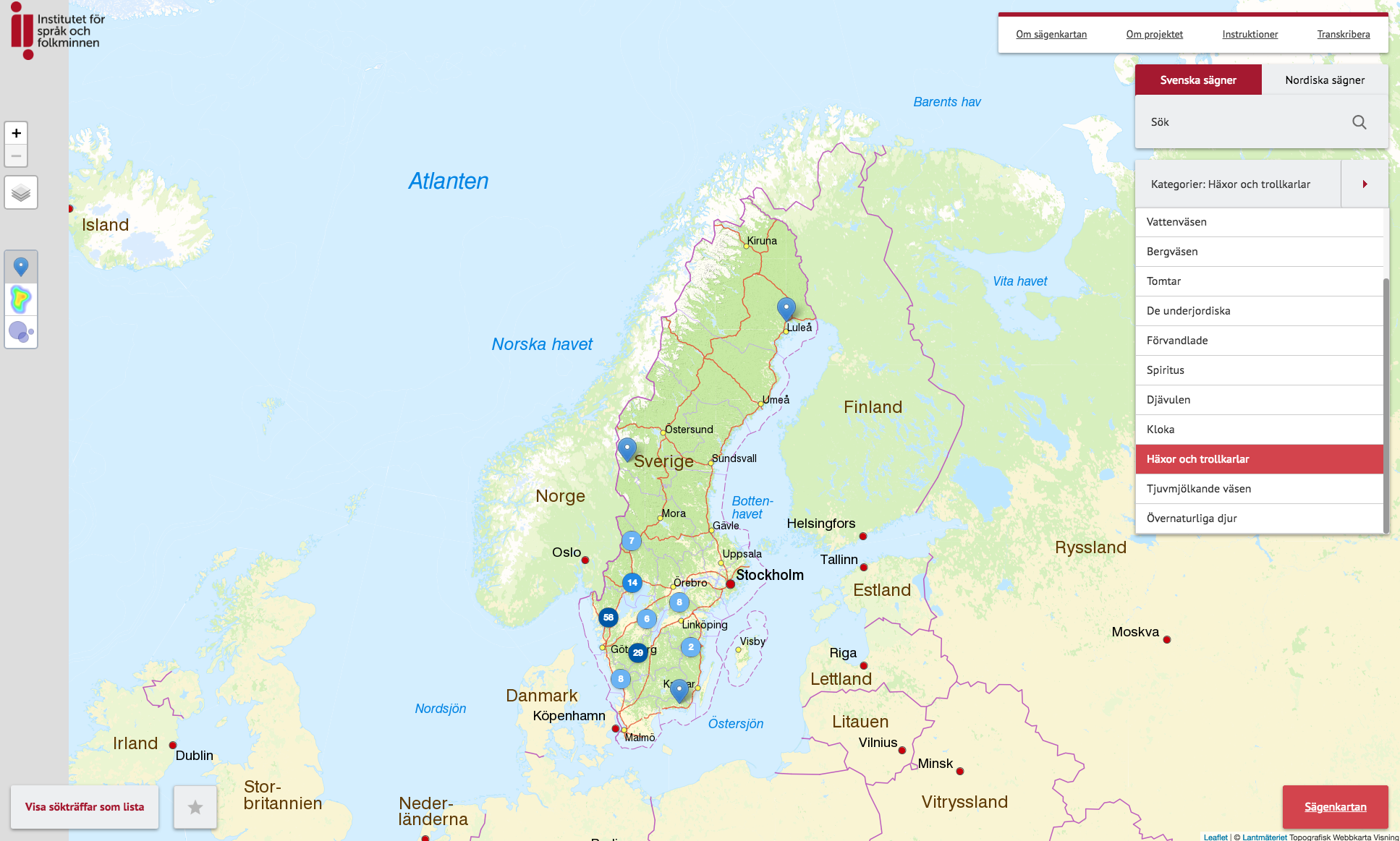 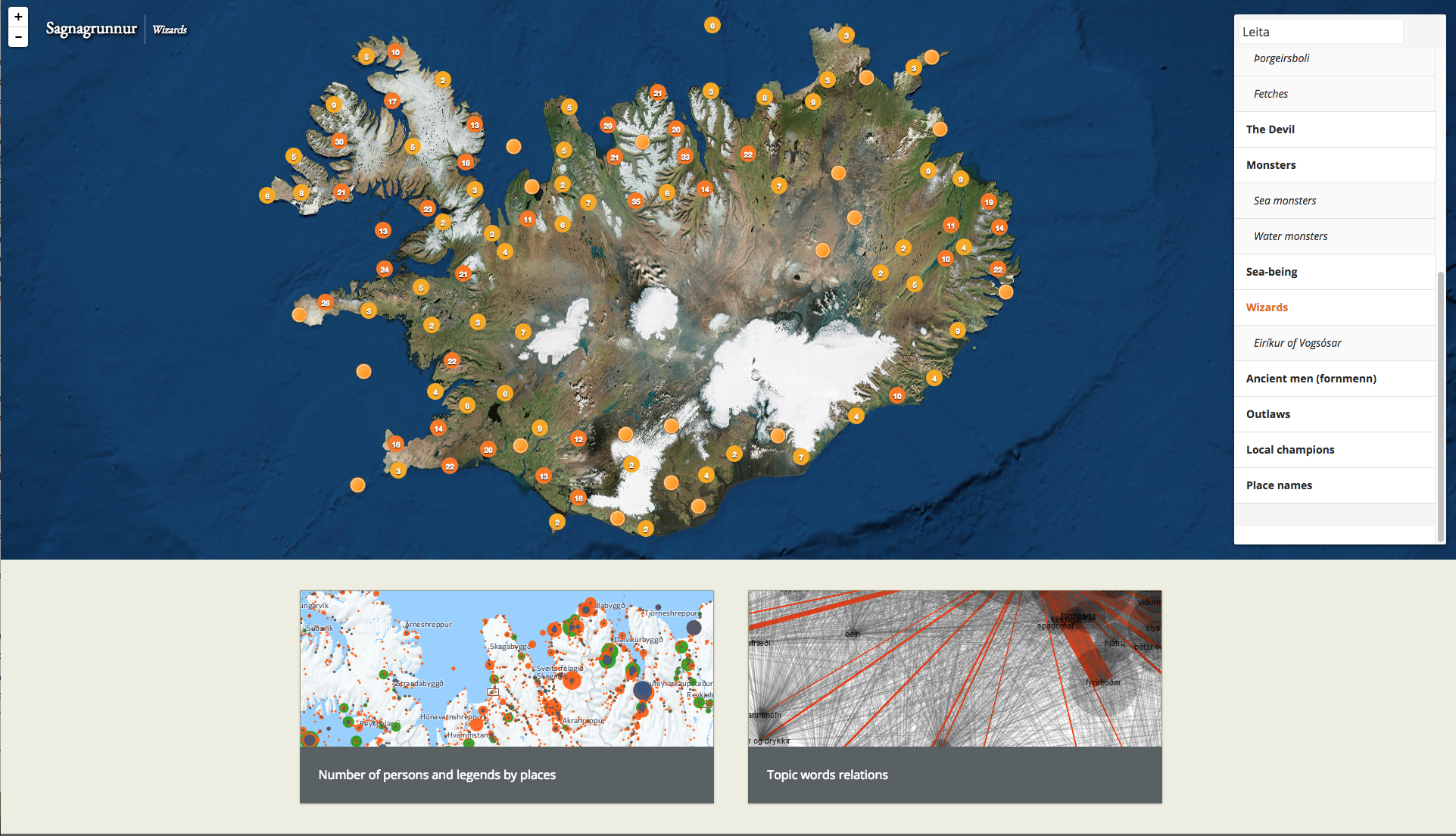 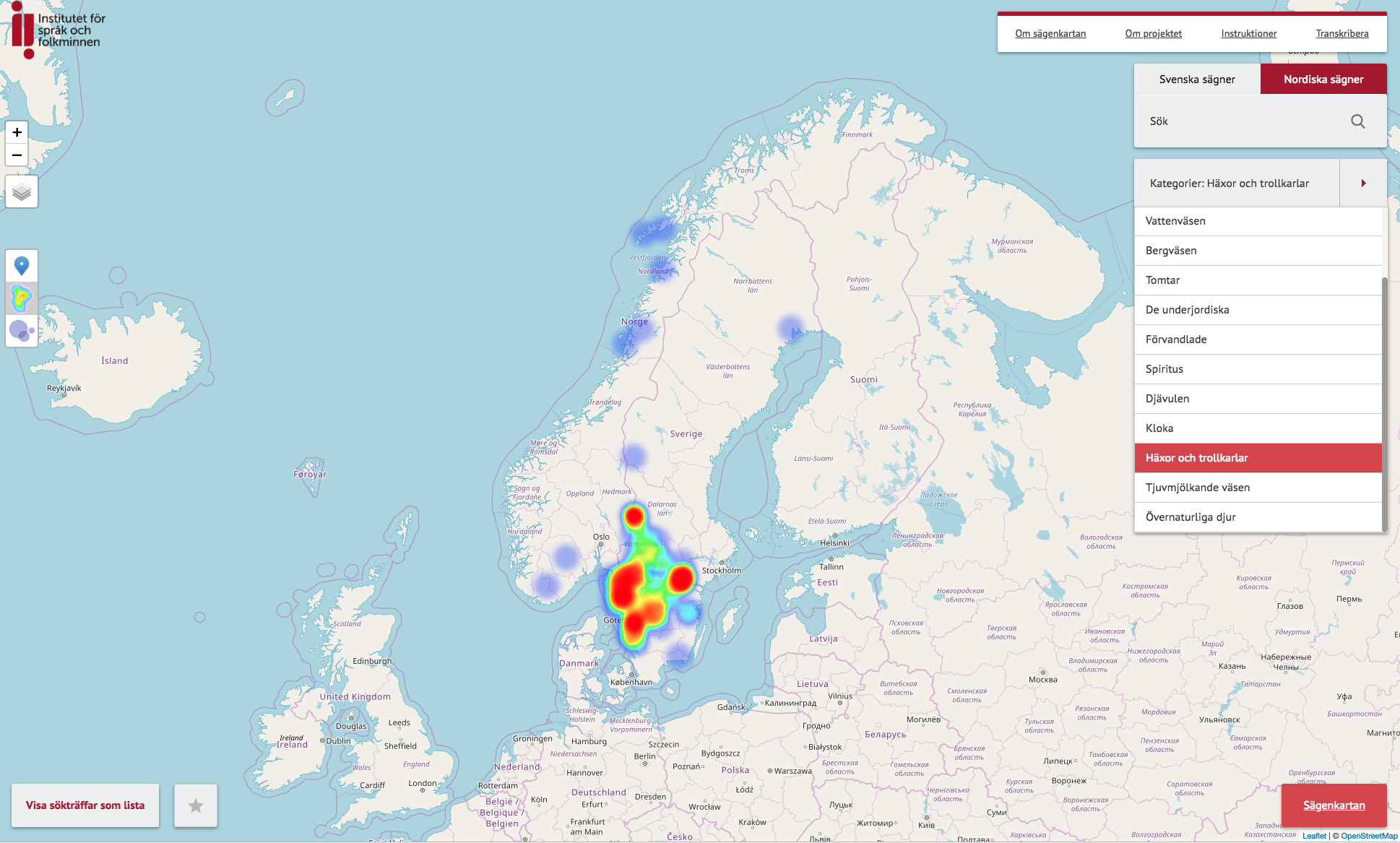 29
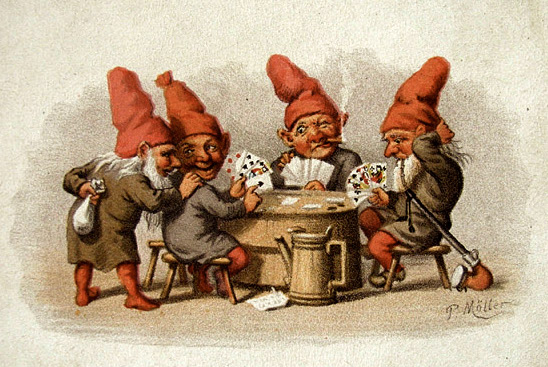 THANK YOU !
30